육량 C 등급 최소화를 위한 사양관리 포인트
01. 생
우량 밑소(유전능력, 개량) 확보
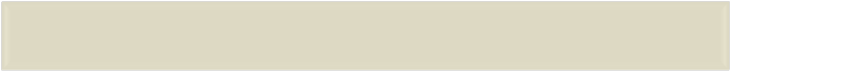 02. 산
육
량
등
급
!!
육성기 사양관리(조사료 급여 관리)
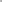 03. 성
비육전기 기간 설정, 에너지 및 단백질 공급
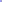 04. 향
초음파, 비육후기 개체관리, 적정 비육기간
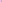 05. 상
육량등급 향상에 도움이 되는 단미사료 활용
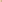 06. !!
계절별 사양관리 및 적정 운동공간 확보
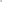 육성기 중점 사양관리 사항
육량(등심,어꺠 등)
증가
육성기 관리 포인트
양질 조사료의 충분한 공급
충분한
조사료 공급
반추위 
환경 및 기능 충실
미생물 단백질 
합성량 증가
충분한 
NDF 공급
육성기 양질 조사료 급여의 중요성
지방세포수
증가
육성기, 비육전기
근육조직
아세트산 
공급량 증가
양질의 조사료원
비육 중·후기
프로피온산 
공급량 증가
지방구세포
크기확대
근육조직
육성기 근간/복강 지방 조기침착 방지
1
근간지방의 축적 → 등심단면적 감소
2
근간/복강 지방의 조기 침착 → 사료섭취량 감소
지방세포에서 식욕억제 호르몬인 렙틴 분비
3
근간/복강 지방의 침착 → 근내지방 축적 제한
4
생후 13개월령까지는 갈비와 요각이 보이도록 관리
비육 전∙중기 중점 관리사항
본격적인 근육성장 및 체지방 증가시기
   ▶ 육성기 조사료 위주 사양에 대한 보상성장 기대
1
등심단면적, 체지방 및 근내지방 축적 증가
   ▶ 적절한 에너지 및 단백질 공급, 생균제 및 중조 활용
2
육량 및 육질 향상 단미원료 활용 검토
   ▶ 면실, 루핀, 아마, 대두 등
3
요결석 주의 : 음수량, 부산물 과다 사용 등 주의
   ▶ 미강, 들깨박, 소맥피 등 과다사용 지양(인 함량)
4
비육후기 중점관리 사항
에너지 및 단백질 이용효율 향상
탄수화물 이용성 극대화
 면실, 루핀 등 활용
사료섭취량 저하방지
육색, 지방색 관리
생균제 및 중조 활용
 과도한 조사료 제한 지양
 적정 운동공간 확보 : 과밀사육 지양
스트레스 최소화, 보리 급여 등
 사일리지, 청초 급여 지양